Telekomunikasi
SOFTWARE DEFINED RADIO
SOFTWARE DEFINED RADIOS
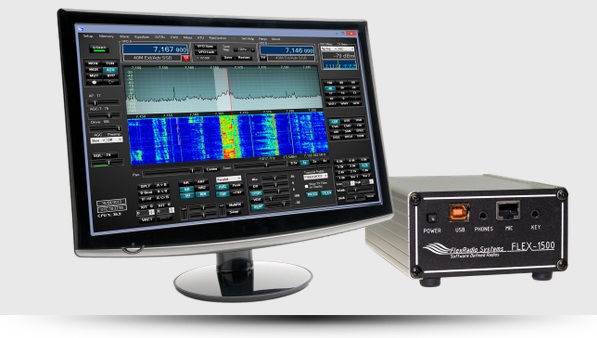 OUTLINE
BACKGROUND
SDR BASIC REQUIREMENTS 
SOFTWARE DEFINED RADIOS VERSUS TRADITIONAL RADIOS
COMMON APPLICATIONS OF SOFTWARE DEFINED RADIOS 
SPACE BASED SDR APPLICATIONS
DESIGN  PROCEDURES OF SOFTWARE DEFINED RADIOS
TRENDS
CONCLUSION
IMAGE SOURCES
3
Background
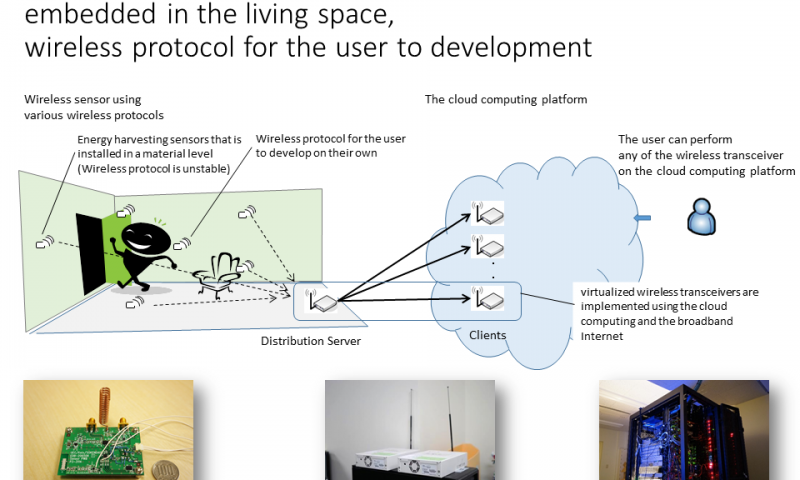 SDR is a programmable transceiver with the capability of operating various wireless communications protocols without the need to change or update the hardware

SDR is typically a radio in which some or all of the physical layer functions are software defined“

SDR is a radio communication system where components that have been typically implemented in hardware (e.g mixers, filters, amplifiers, modulators/demodulators, detectors, etc.) are instead implemented by means of a software on a personal computer or embedded system.
[Speaker Notes: A device that can both transmit and receive communications, in particular a combined radio transmitter and receiver.

Progress in SDR has led to escalation in protocol development and a wide spectrum of applications

SDR Designers intend to simplify the use of communication protocols

It also facilitates experimentation with prototypes on deployed networks

Progress in SDR has led to more emphasis on programmability, flexibility, portability, and energy efficiency, in cellular, Wi-Fi, and M2M communication

Advances in wireless technologies have altered consumers communication habits. Wireless technologies are an essential part of users daily lives, and its effect will become even larger in the future.

In a technical report, the World Wireless Research Forum (WWRF) has predicted that 7 trillion wireless devices for 7 billion people will be deployed by 2020 [1].]
Background
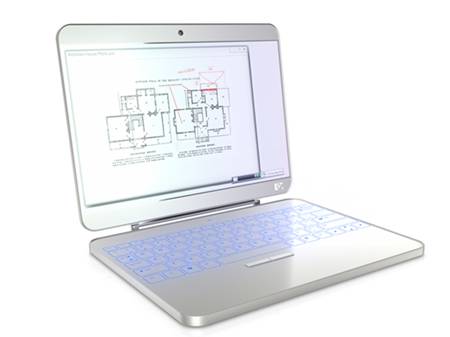 The driving factors for the high demand of SDR include:

Network interoperability

Readiness to adapt to future updates and new protocols

Lower hardware and development costs
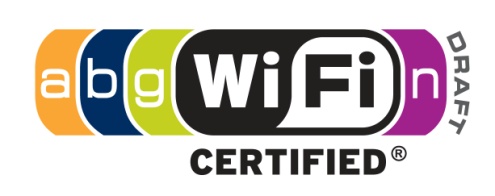 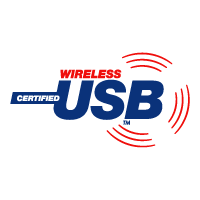 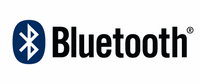 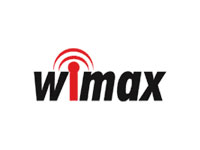 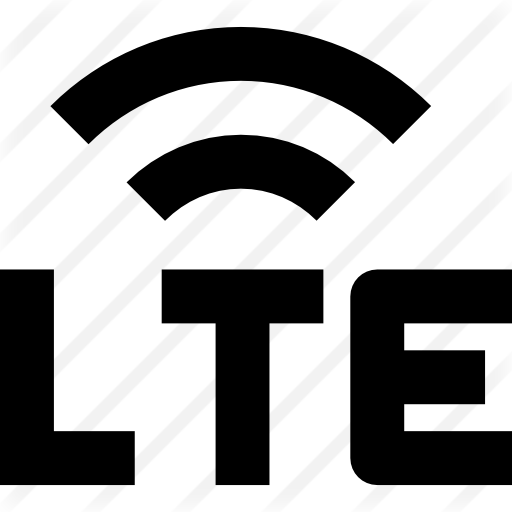 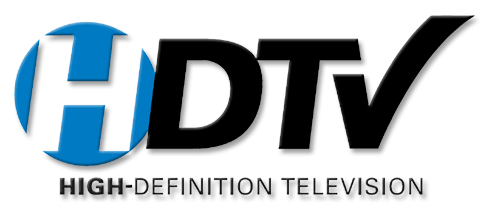 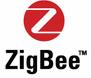 GPS, Cell Phone
5
BACKGROUND
Block Diagram
Transmitter

Antenna
RF Front End
Digital to analog converter
Digital Front End 
Signal Processing
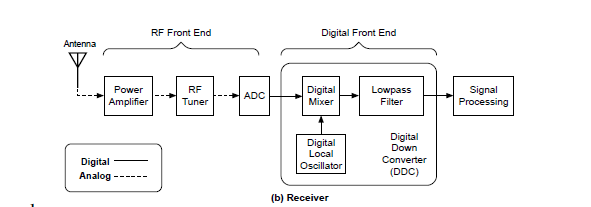 Receiver

Antenna
RF Front End
Analog to Digital Converter
Digital Front End
Signal Processing
6
SDR BASIC requirements
Antenna(s)
Computer Running SDR Software
SDR Receiver
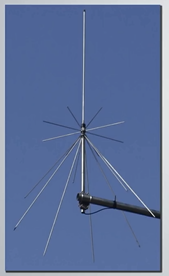 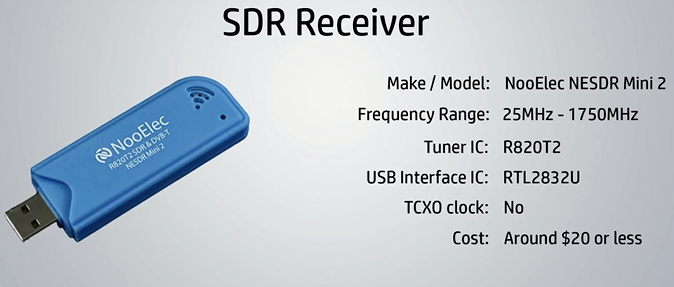 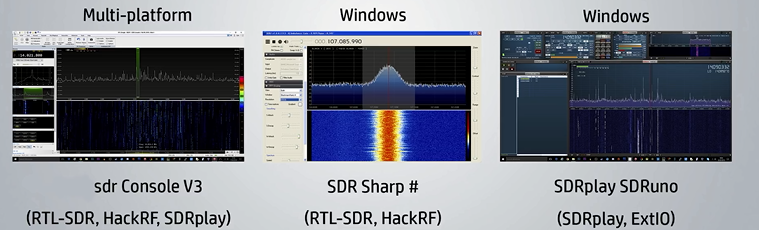 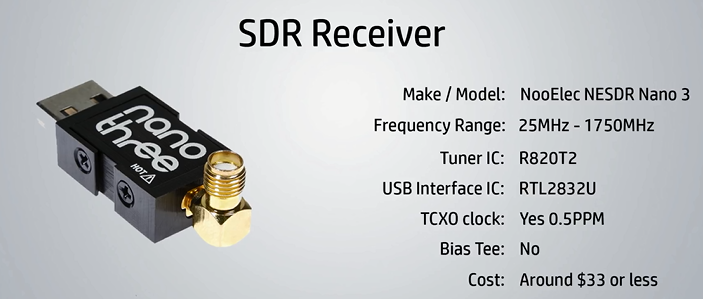 RTL-SDR Drivers
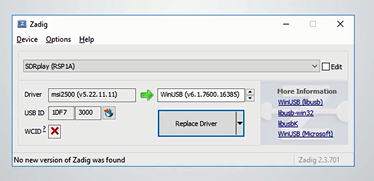 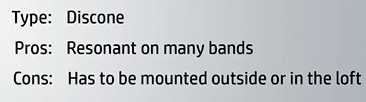 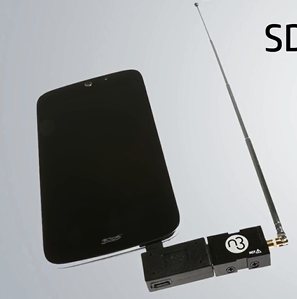 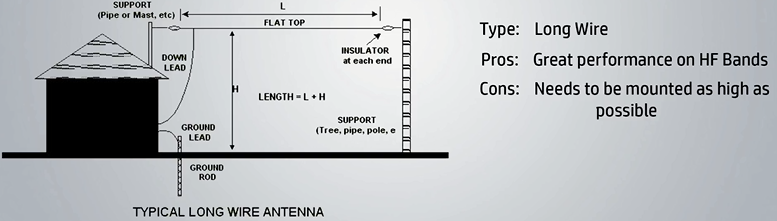 7
traditional radios vs Sdr
8
traditional radios vs Sdr
9
COMMON APPLICATIONS OF SOFTWARE DEFINED RADIOS
The concept of unified platform and the ability to correct errors in real time are the classic applications of SDR. However, studies have identified other significant applications, such as: Dynamic Spectrum Positioning, Opportunity Driven Multiple Access (ODMA), Spectrum Regulation and Cost Reduction (some SDR implementations are more cheaper than its analog counterpart)

A little beyond its traditional applications, the SDR philosophy begins to dawn on high-impact areas within telecommunications
10
COMMON APPLICATIONS OF SOFTWARE DEFINED RADIOS
Listen to Broadcast Stations (88Mhz – 108Mhz)
Listen to Aircraft (Around 118Mhz AM)
This is the case of Driver Assistance 
GPS signals' Reception 
HF Propagation Analysis 
Interpretation of Cellular Technology Emissions
particularly the OFDM modulation
and the Identification of Radio Frequency Emissions
Receive weather FAX (HF and VHF via Satellite)
11
Space based sdr applications
In addition to requirements for frequency, bandwidth and regulations found in every communication system, Software Defined Radios (SDR) are highly dependent on the hardware platform used to run the software. In small satellites, the main design drivers are size, mass, cost and power consumption.
12
Space based sdr applications CONT’D
13
Space based sdr applications CONT’D
GomSpace SDR 

The SDR system is built by combining three standalone components: 

GomSpace NanoCom TR- 600 (transceiver), 
NanoMind Z-7000 (processor/FPGA-unit) 
and the NanoDock SDR [5].

 There is shielding added to the components and the size of the system is 22 x 16 x 5 mm. The RF capabilities are provided by the AD9361 transceiver
14
Space based sdr applications CONT’D
FunCube
FunCube Pro is a very small SDR which uses a Silicon tuner as RF frontend and a PIC24FJ32 GB002 as microprocessor. The transmitter frequency range is from 0.64 MHz-1.1 GHz, whereas from receiving is from 1.27 - 1.7 GHz.
FunCube ProPlus is a similar SDR. It covers from 150 KHz-240 MHz and from 420 MHz to 1.9 GHz and has a maximum bandwidth of 56 MHz. 
Both FunCube models where made to support HAM radio satellite missions.
15
Space based sdr applications CONT’D
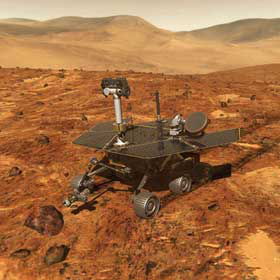 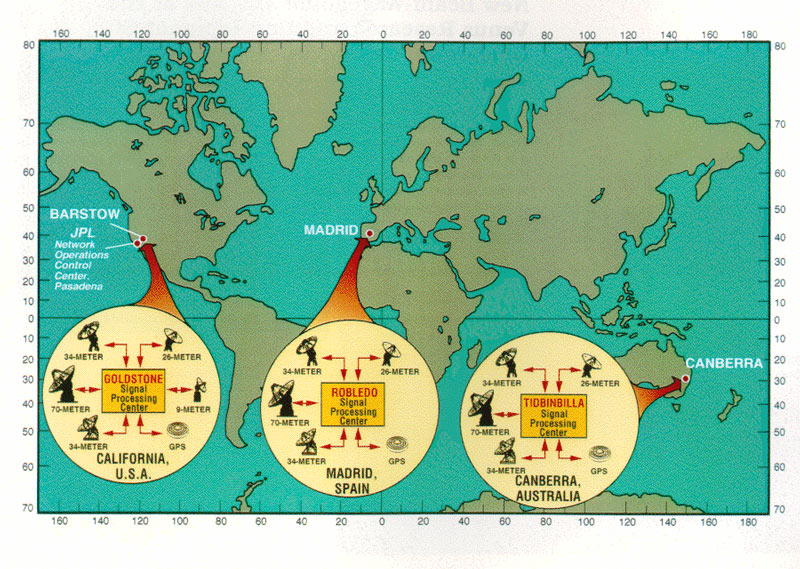 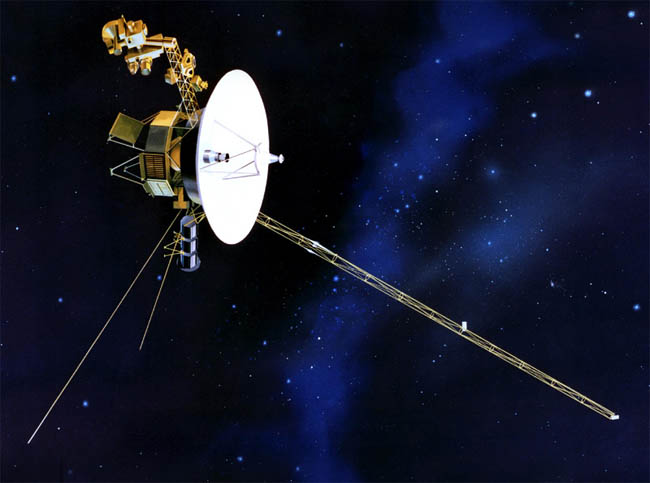 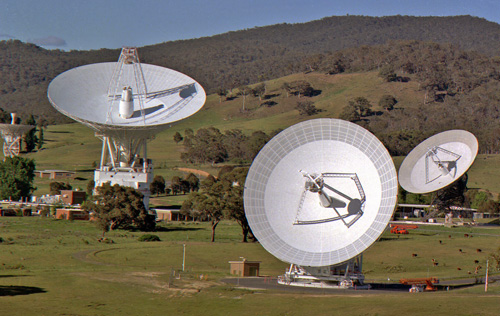 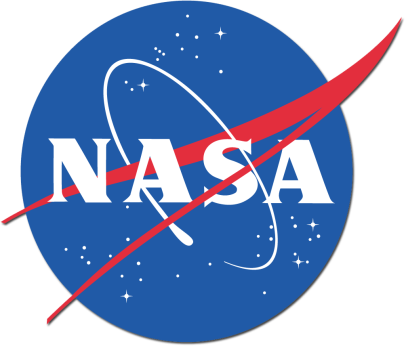 Deep Space Communications
16
DESIGN  PROCEDURES OF SOFTWARE DEFINED RADIOS
A. GPP-based
One of the first approaches to realizing SDR platforms is using a General Purpose Processor (GPP), or the commonly known generic computer microprocessors such as x86/64 and ARM architectures. Examples of SDR platforms that utilize GPPs include Sora [18], KUAR [34], and USRP [17].

B. DSP-based 
The DSP-based solution can be considered as a special case of GPP-based solutions, but due to its popularity and unique processing features, it deserve a separate discussion. An example of DSP-based SDR is the Atomix platform [19]which utilizes TI TMS320C6670 DSP [55].
17
[Speaker Notes: In this section, we discuss the classification of the various SDR design methodologies of the baseband processing block,
namely GPP, GPU, DSP, FPGA, and co-design based methodologies.

Flexibility and Reconfigurability.
Adaptability.
Computational Power.
Energy Efficiency.
Cost.]
DESIGN  PROCEDURES OF SOFTWARE DEFINED RADIOS CONT’D
C. FPGA-based
Another approach towards realizing SDRs is to use a programmable hardware such as FPGAs. Example of FPGAbased SDR platforms are Airblue [20], Xilinx Zynq-based implementation of IEEE 802.11ah [73], and [74] that used the same FPGA board to implement a complete communication system with channel coding.
18
[Speaker Notes: In this section, we discuss the classification of the various SDR design methodologies of the baseband processing block,
namely GPP, GPU, DSP, FPGA, and co-design based methodologies.

Flexibility and Reconfigurability.
Adaptability.
Computational Power.
Energy Efficiency.
Cost.]
TRends
SDR can act as a key enabling technology for a variety of other reconfigurable radio equipments commonly discussed in the advanced wireless market.

 While SDR is not required to implement any of these radio types, SDR technologies can provide these types of radio with the flexibility necessary for them to achieve their full potential, the benefits of which can help to reduce cost and increase system efficiencies.
19
Trends CONT’D
Adaptive Radio: This is radio in which communications systems have a means of monitoring their own performance and modifying their operating parameters to improve this performance.

Cognitive Radio: This radio learn about their environment (e.g., other users nearby, interference, location, elevation) to optimally configure themselves.

Intelligent Radio: Intelligent radio is cognitive radio that is capable of machine learning.
20
conclusion
In this presentation, an overview of the various design approaches and hardware platforms adopted for SDR solutions was. This includes GPPs, GPUs, DSPs, FPGAs. Also the basic architectures was explained and analyzed, the presentation further looked into the application, development and emerging trends of Software Defined Radios.
21
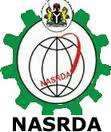 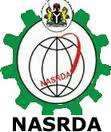 THANK YOU
22